2010
Lasery instrumentace
prof. Otruba
1
Vítězslav Otruba
méně obvyklé předpony
2010
prof. Otruba
2
Rezonátor
Aktivní materiál
Výstupní záření
Zrcadlo
100 %
Zrcadlo
8 - 90 %
Buzení
Řídící jednotka
Zdroj buzení
Chlazení
Pevnolátkový laser
2010
prof. Otruba
3
Rubínový laser (Cr3+:Al2O3)
2010
První laser zkonstruovaný T. Maimanem v r. 1960.
Používá se v impulsním režimu, výkon ve volně běžícím režimu do 10J (1ms), Q-spínaném režimu pak do 5J (1 – 10 ns)
Pracuje jako tříhladinový systém
prof. Otruba
4
Energetický diagram chromu v rubínovém laseru
2010
5
prof. Otruba
Rubínový laser
2010
Konstrukční uspořádání rubínového laseru
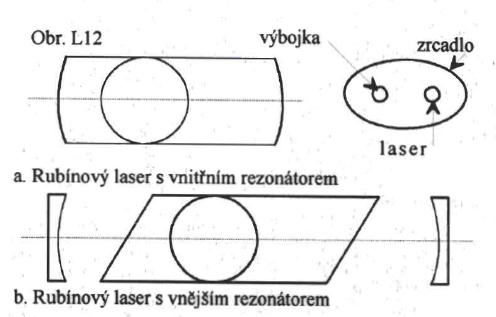 prof. Otruba
6
Rezonátory
Fabry-Perot etalon
rovinný
konfokální
Kruhový
střechový
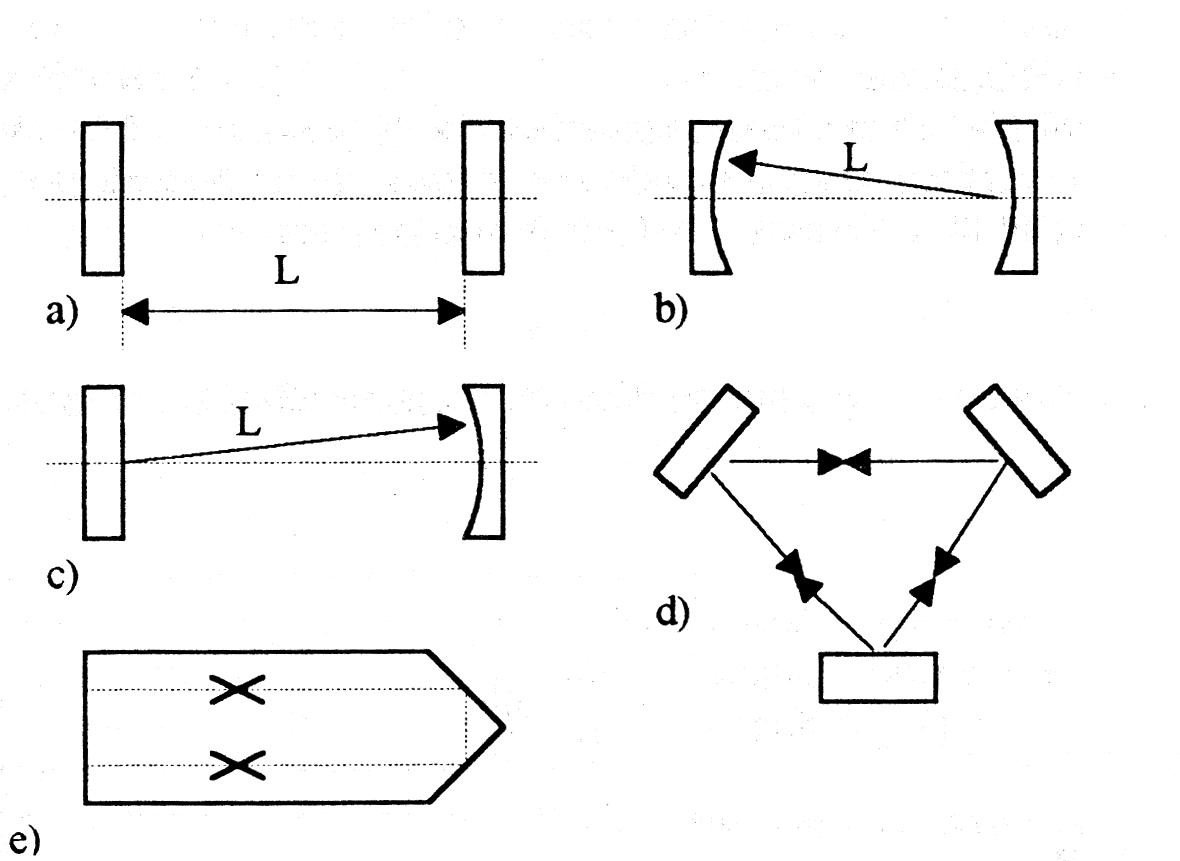 2010
7
prof. Otruba
Pasivní Q-modulace
2010
Příklad použití saturačního absorbéru pro generaci krátkých (nanosekundových) výkonových impulsů (GW) u rubínového laseru
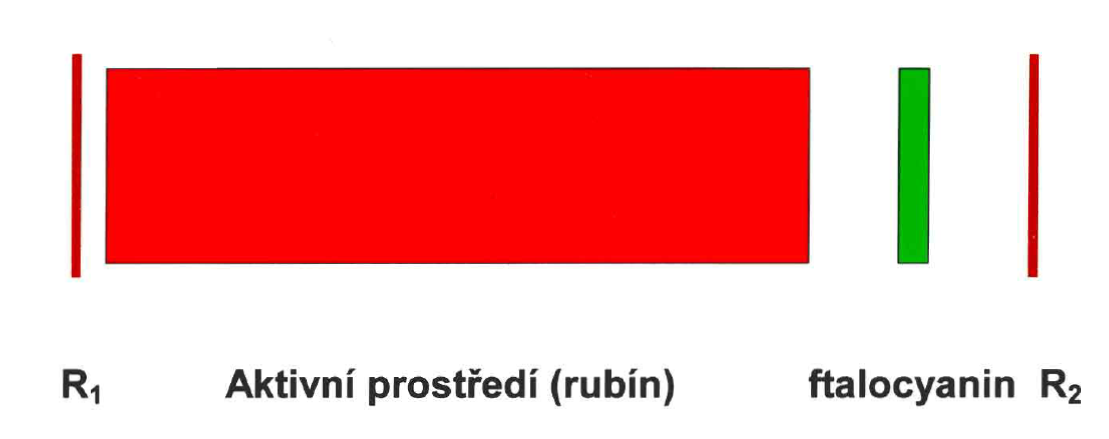 prof. Otruba
8
Neodymový laser
2010
Je nerozšířenější pevnolátkový laser (cca 1% Nd v Y3Al5O12) . Pracuje na 1,064 nm, v kontinuálním režimu výkony do 1 kW, pulzní do 10 J a opakovací frekvence až několik kHz. V Q-spínaném módu pulzy 1 – 10 ns, při synchronizaci módů až 10 ps.
prof. Otruba
9
Energetický diagram neodymu v Nd:YAG laseru
2010
Nd3+ v ytrito-hlinitém granátu (Y3Al5O12) zastupuje ionty Y3+. Monokrystaly jsou mechanicky pevné, tepelně stálé s minimem optických vad na rozdíl od neodymových skel. Pro čerpání se používají xenonové výbojky nebo laserové či LED diody.
prof. Otruba
10
Neodymový laser
2010
prof. Otruba
11
Pasivní Q-modulace V3+:YAG
2010
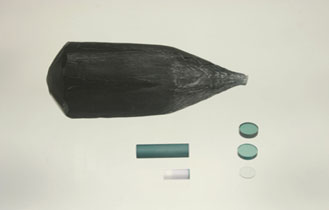 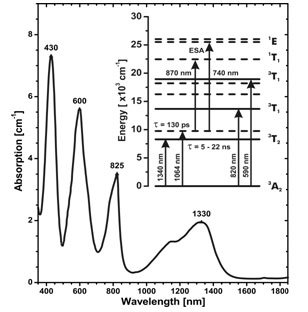 prof. Otruba
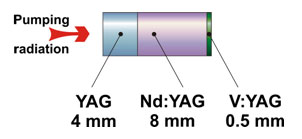 12
Zelené laserové ukazovátko
2010
prof. Otruba
13
Zelené laserové ukazovátko
2010
prof. Otruba
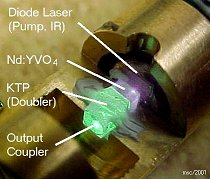 14
Aktivní Q-modulace
2010
V tomto případě je Q rezonátoru modulováno optickými závěrkami, např. elektrooptickým modulátorem na principu Kerrova jevu nebo akustooptickým modulem.
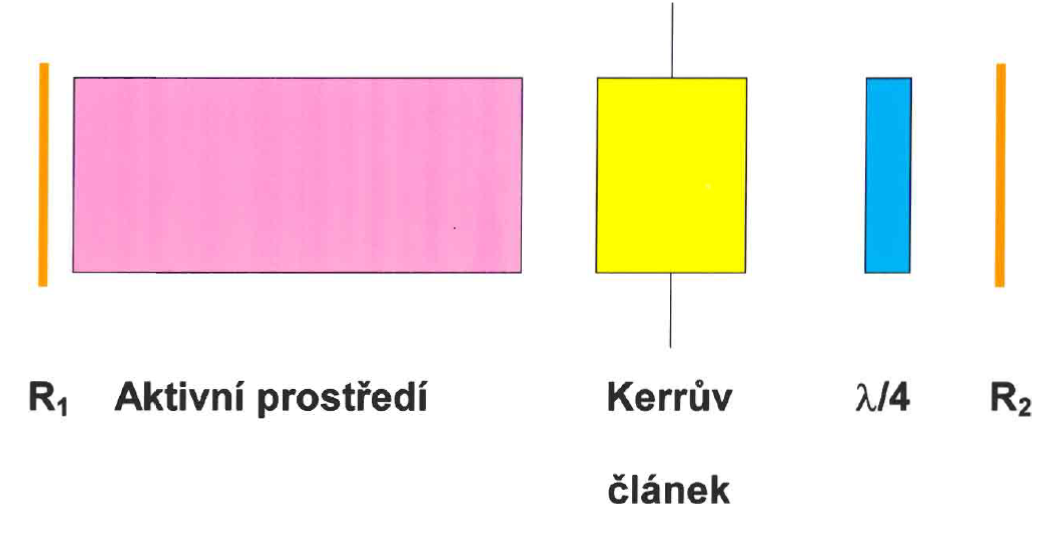 prof. Otruba
15
Časový průběh aktivní Q-modulace
2010
Typické časy u Nd:YAG laseru:
Nárůst inverzní populace (T0) 150µs
Klíčovací impuls (TD) 1 ns
Generace záření 10ns
prof. Otruba
16
Optoakustický modulátor
2010
Šíří-li se zvuk optickým prostředím, dochází ke změně hustoty a tím indexu lomu.
Nejjednodušší je Braggova difrakce: akustická rovinná vlna působí částečný odraz záření, vyhovuje-li úhel Θ Braggově podmínce (Braggova cela)
prof. Otruba
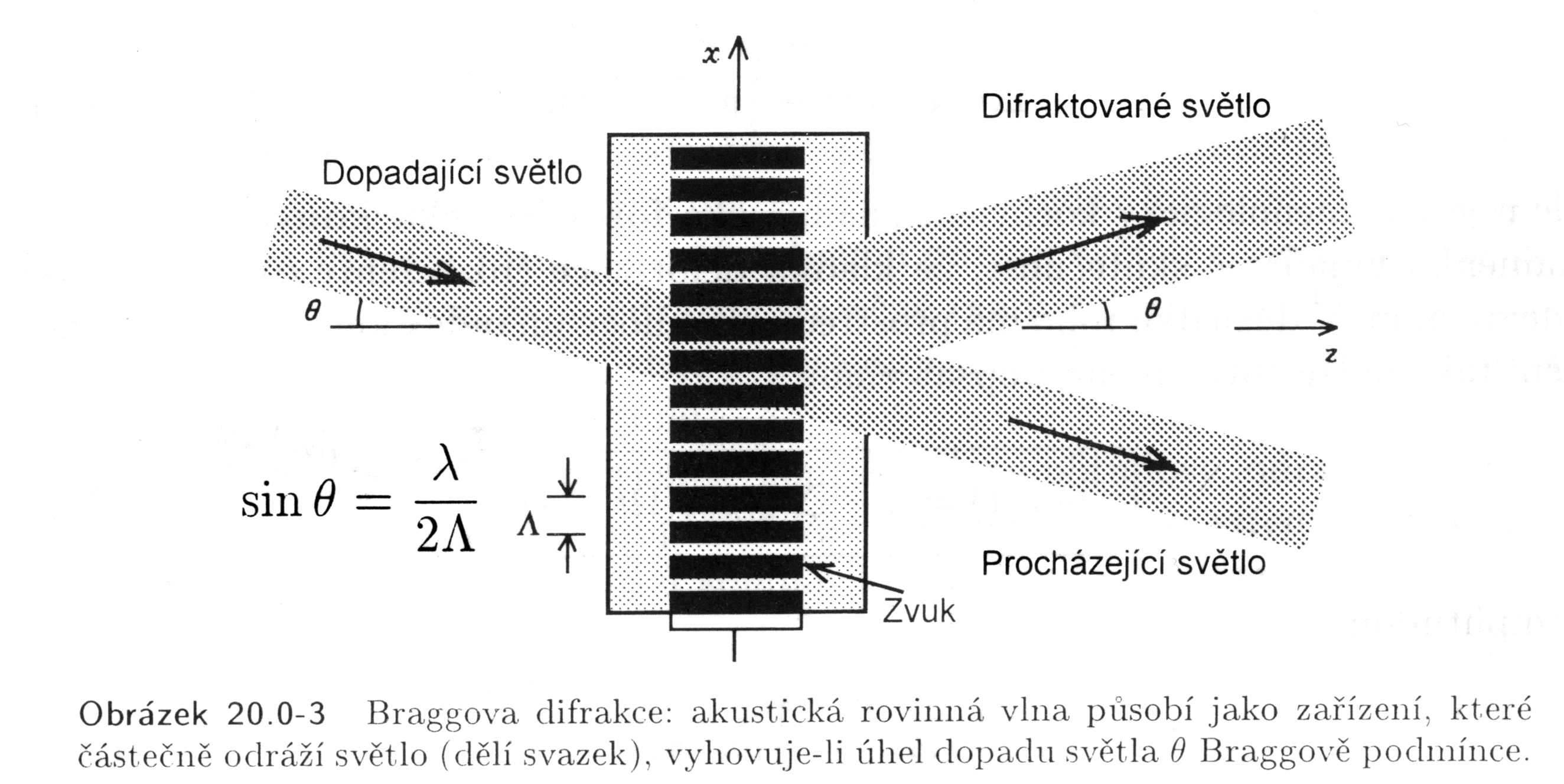 17
Synchronizace módů
2010
Při pasivní nebo aktivní modulaci rezonátoru frekvencí f = c/2L získáme sled velmi krátkých impulzů, jejichž délka je určena Fourierovým obrazem spektrální čáry a opakovací frekvence dobou průletu oblaku fotonů rezonátorem tam i zpět.
prof. Otruba
18
Nd:YAG laser
2010
Laser s Q-modulací (1-6), dvoustupňovým zesilovačem (8), kompenzátorem dvojlomu (9) a násobiči frekvence (10), výstup 1064 nm (13), 532/355 nm (14), 266/1064 nm zbytkový (15)
prof. Otruba
19
Ti-safír krystal Al2O3:Ti3+
2010
prof. Otruba
20
Titanium Doped Sapphire Al2O3:Ti3+
2010
Ti2O3 concentration 0.06-0.5 wt%
	Hardness 9 Mohs
	Thermal conductivity 0.11 cal/(°C x sec x cm)
Optical Properties
	Laser action 4-Level Vibronic
	Fluorescence lifetime 3.2 µsec (T = 300 K)
	Tuning range 660-1050 nm
	Absorption range 400-600 nm
	Emission peak 795 nm
	Absorption peak 488 nm
	Refractive index 1.76 @ 800 nm
prof. Otruba
21
Ti:safír laser
2010
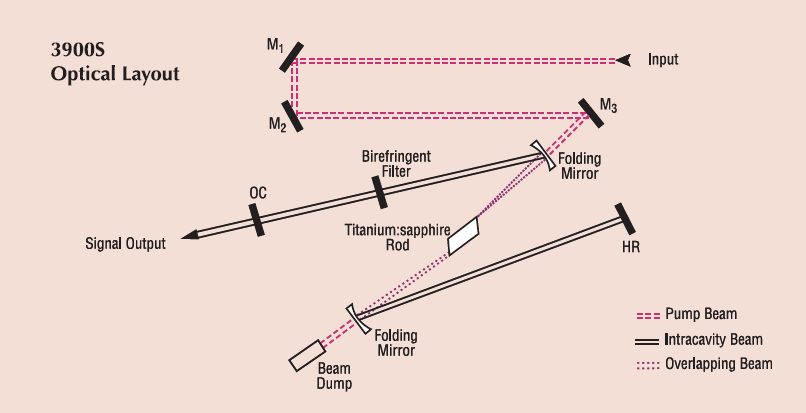 prof. Otruba
22
Vláknové lasery
2010
Uspořádání s lineárním Fabry Perotovým rezonátorem
Vlnový multiplex WDM (Wavelength Division Multiplex)
prof. Otruba
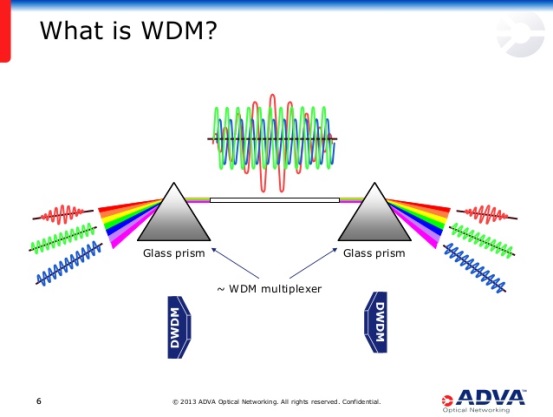 23
Vláknové lasery
2010
FBG – Fiber Bragg Grating
   - Braggovské vláknové mřížky
prof. Otruba
24
Yterbiem dopovaný vláknový laser
2010
prof. Otruba
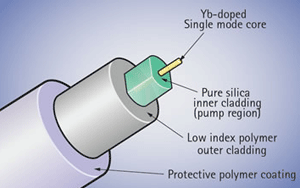 25
Optické systémy buzení
2010
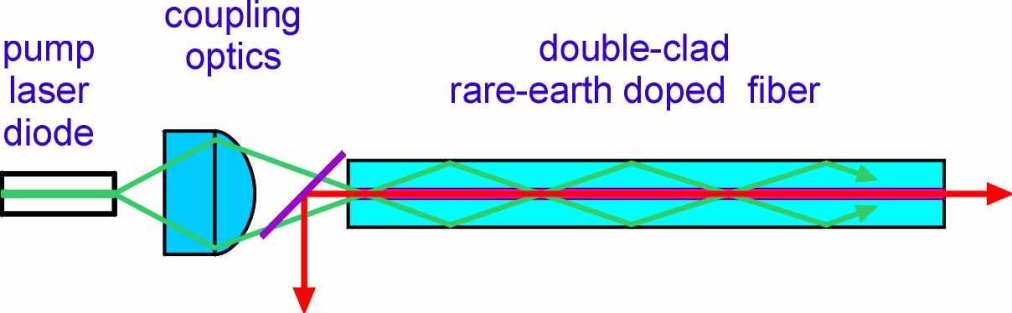 prof. Otruba
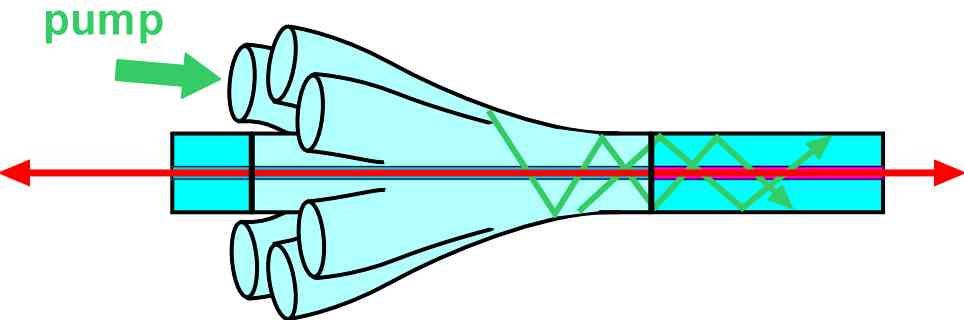 26
Vláknové laserové zesilovače
2010
prof. Otruba
27
Plynový laser He-Ne
2010
Invented in 1960 as IR laser; red line used first in 1962
Electric discharge in gas excites He to 2S levels
Nearly parallel Ne levels exist
Atomic collisions transfer excitation
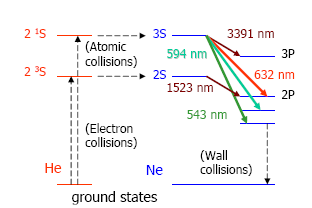 prof. Otruba
28
Plynový laser He-Ne
2010
Cheap and easy to manufacture – first lasers under $100
Gas tube has 85% He, 15% Ne
prof. Otruba
29
He-Ne laser
2010
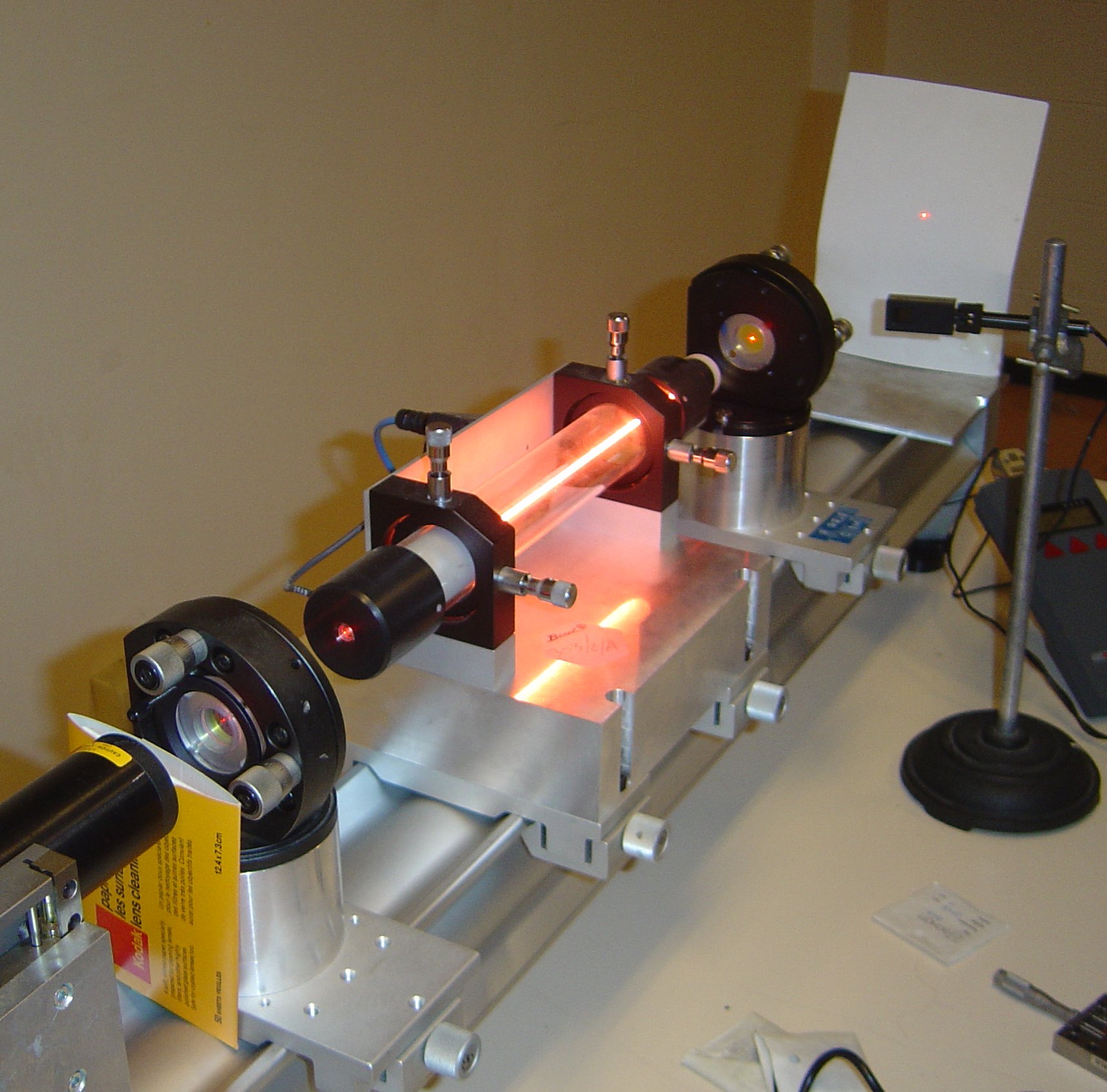 prof. Otruba
30
Dusíkový laser
2010
prof. Otruba
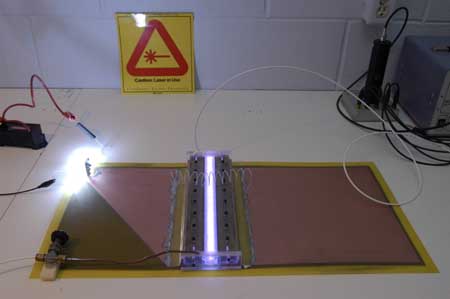 Schéma energetických hladin
molekuly dusíku
31
CO2 laser
2010
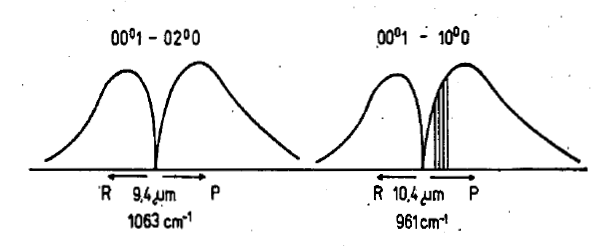 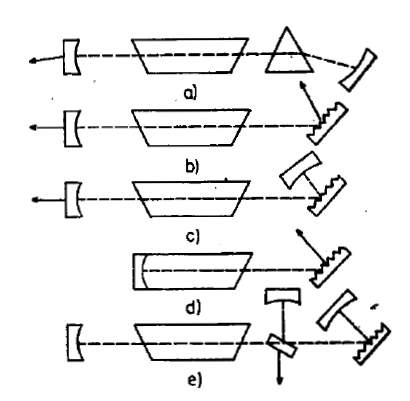 Průběh intenzity emisních čar CO2 laseru
prof. Otruba
Selekce vlnových délek a 
vyvazování svazku
32
Energetické schéma CO2 laseru
2010
prof. Otruba
33
Excimer
2010
Excimer –nestabilní molekula vznikající na přechodnou dobu v důsledku působení excitovaného atomu (molekuly) s atomem (molekulou) v základním stavu. Po přechodu excimeru do základního stavu (vyzáření fotonu) dojde během 10-14s k disociaci
prof. Otruba
Závislost potenciální energie E 
soustavy atomů (molekul) A, B, 
vytvářejících excimer, na jejich 
vzdálenosti RAB
34
KrF exciplexový laser
2010
prof. Otruba
Exciplex - excitovaný komplex
Excimer – excitovaný dimer

Realizace: 1970 Basov, Xe2* buzené elektrony
35
odvod plynů do vakuové pumpy
napájecí zdroj a spínání elektronika (stíněný)
zadní zrcadlo a měřič energie
výstupní optika
Halogenový filtr
chladící voda
laserový svazek
zásobník plynu
tepelný výměník
válcový ventilátor
Modul řízení plynů
vstup plynu
vstupy plynů (Kr,F,Ne)
Excimerový laser
2010
prof. Otruba
36
Argonový iontový laser
2010
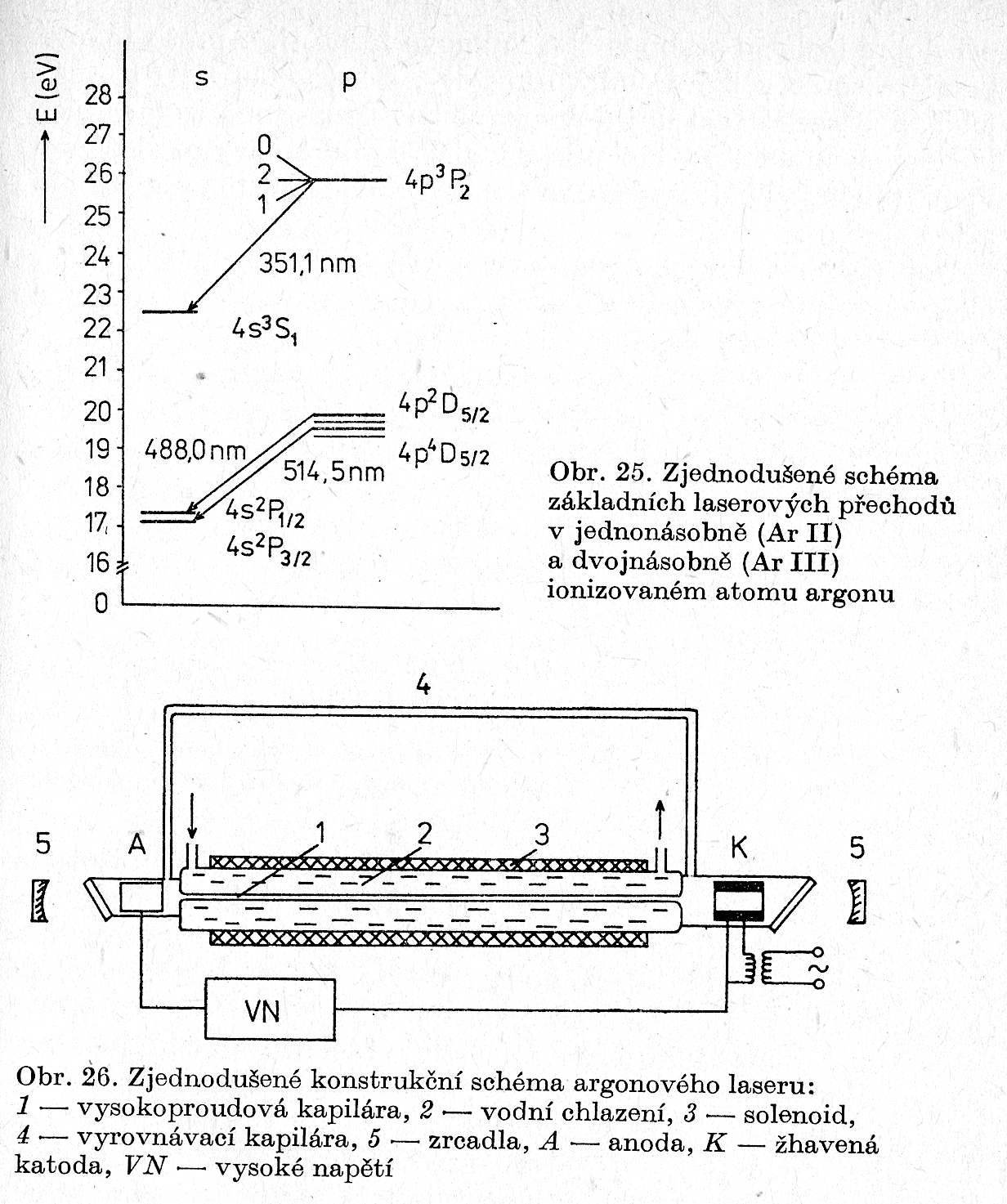 prof. Otruba
Schéma argonovéha laseru:
1-vysokoproudová kapilára
2-vodní chlazení
3-solenoid
4-vyrovnávací kapilára
5-zrcadla
A-anoda, K-žhavená katoda, 
VN- vysoké napětí
Schéma přechodů ArII a ArIII 
iontů
37
Argonový iontový laser
2010
prof. Otruba
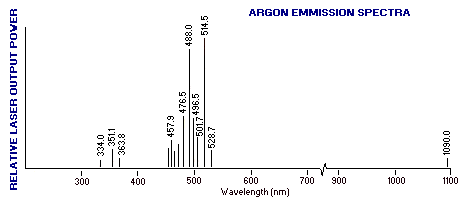 38
Dye lasers
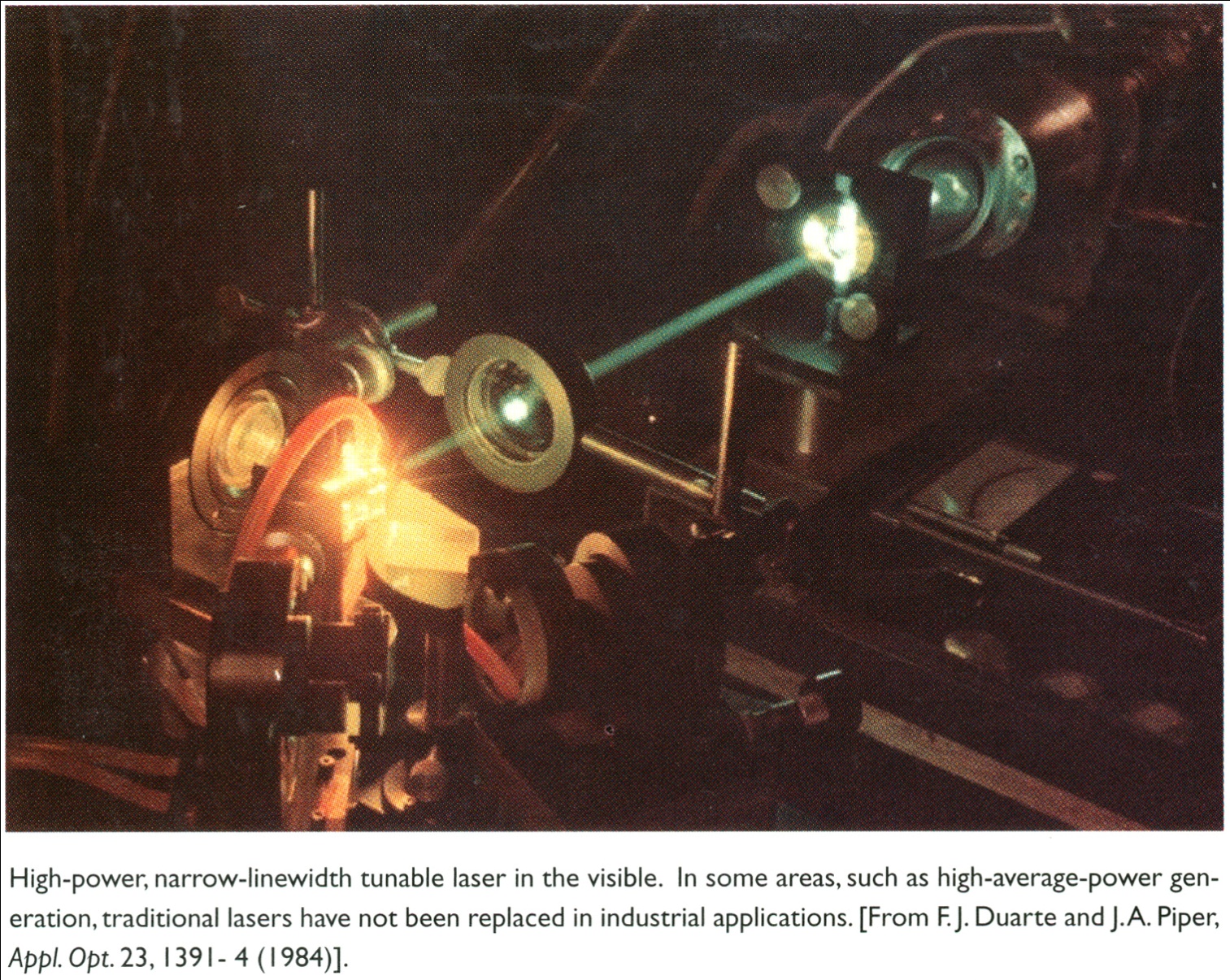 2010
prof. Otruba
39
Dye lasers are an ideal four-level system, and a given dye will laser over a range of ~100 nm.
[Speaker Notes: Duarte and Piper, Appl. Opt. 23, 1391 1984]
A dye’s energy levels
2010
The lower laser level can be almost any level in the S0 manifold.
S1: 1st excited 
electronic state manifold
Pump Transition
Laser Transitions
prof. Otruba
S0: Ground 
electronic state manifold
Dyes are so ideal that it’s often difficult to stop them from lasing in all directions!
40
Barvivové lasery
2010
Vyznačují se velkou spektrální šířkou pásma zesílení (10 -100 nm) a z toho plyne
Možnost kontinuální změny vlnové délky laserového záření v rozsah dostatečného pásma zesílení
Možnost generace krátkých impulzů, až do 1 ps
prof. Otruba
41
Generalizovaný Jablonského diagram energetických hladin a přechodů v barvivu
2010
prof. Otruba
42
Energetický systém barviva
2010
Excitace absorpcí záření přechodem ze základního do prvního singletového stavu
Fluorescenční přechod do základního stavu (možnost inverzní populace)
Nezářivý přechod z S1 do metastabilního tripletového T1 stavu (parazitní proces)
Absorpce fluorescenčního záření přechodem T1-T2(T3) – zháší fluorescenci, snižuje zesílení aktivního prostředí
prof. Otruba
43
Barvivový laser - princip
2010
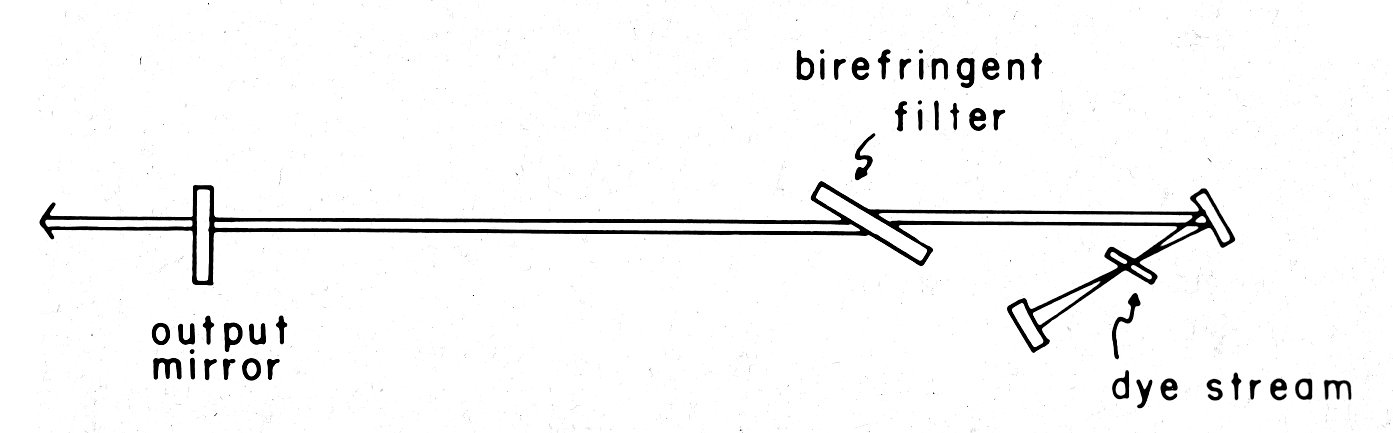 prof. Otruba
44
Wood birefringent filters
2010
Wood birefringent filter consists of two polarizers and a crystalline quartz plate cutted parallel with crystal axis. The thickness of the plate depends on wavelengths we want to separate. For already given example of Sodium doublet it gives the thickness of approximatelly 31.8 mm (depends also on operated temperature). These types of filters are very exact optical devices and it is necessary to hold very exact manufacture thickness tolerances.
prof. Otruba
45
Lyot birefringent filters
2010
This filter is in fact constructed from several Wood filters serially lined up. The thickness 'd' of the first plate is such that transmits requested wavelength and provides requested performance of the filter. Each next birefringent plate has a double width of the previous one. That provides two facts; firstly, the requested wavelength is transmitted and secondly, the unwanted transmitted wavelengths of a previous birefringent plate are filtered out. Such a cascade of birefringent plates sandwiched between polarizers provides high performance filter with a half-width in order of 1/100 nanometers
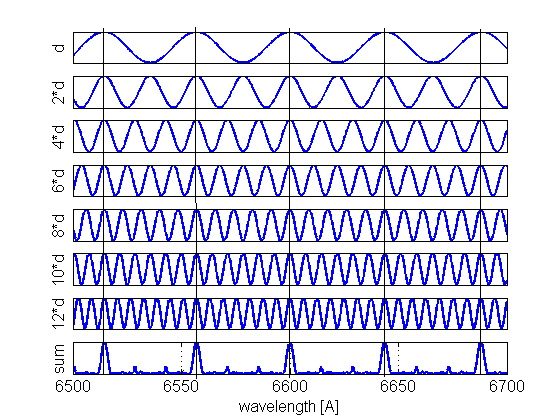 prof. Otruba
46
Barvivový laser
2010
Zrcadlo (ladění)
Mřížka
Expandér paprsku
4. Kyveta s barvivem
5. Zrcadlo rezonátoru
6. Čerpání (laserem)
prof. Otruba
47
Pikosekundový laser
2010
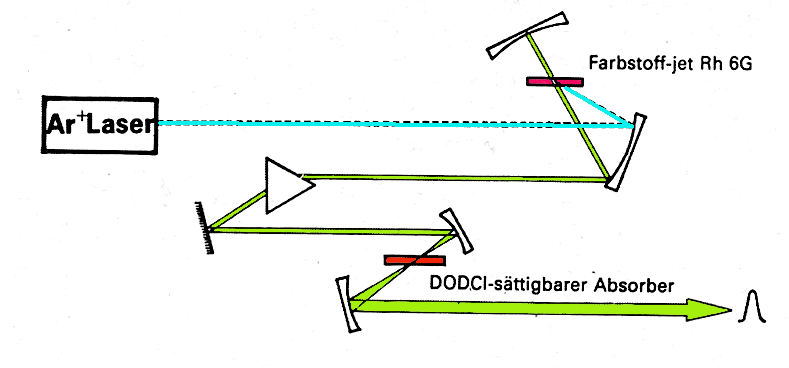 prof. Otruba
Δλ= 570 – 1000 nm
Τip ≈ 200 ps
τid ≈ 0,8 - 50 ps
f = 50 – 150 MHz
48
Barvivový laser se synchronizací módů
2010
prof. Otruba
49
Typy barviv pro lasery
2010
prof. Otruba
50
Experimentální laserové pracoviště
2010
prof. Otruba
51
Prague Asterix Laser System
2010
Páteří Badatelského centra PALS je obří jódový laserový systém. Ve stávající konfiguraci a na základní vlnové délce 1315 nm je schopen poskytovat v hlavním laserovém svazku pulzy o energii až 1 kJ, a k tomu až 100 J ve dvou menších přídavných svazcích. Vlnová délka laserových svazků může být konvertována na vlnovou délku odpovídající druhé (658 nm, červená) nebo třetí (438 nm, modrá) harmonické základní frekvence. Vzhledem k velmi krátké délce laserového pulzu (cca 350 ps) je špičkový pulzní výkon laseru obrovský - až 3 TW, tj. 3 milióny megawattů. Laser je schopen dodat takovýto obří puls zhruba jednou za půl hodiny. Výstupní svazek laseru PALS je velmi kvalitní, tj. prostorově homogenní, a stabilní, tj. jeho energie se výstřel od výstřelu prakticky nemění.
prof. Otruba
52
Jódový laser Asterix
2010
Asterix IV je plynový laser, v němž se využívá atomů jódu ke generaci záření v blízké infračervené oblasti, na vlnové délce 1,315 μm. Jódový atom je přitom získáván z mateřské molekuly alkyljodidu C3F7I fotodisociací. Atom se uvolňuje z chemické vazby prostřednictvím pulzního UV záření dodávaného výbojkami. Elektronový obal jódu vystupujícího z fotodisociační reakce je excitován, čímž je automaticky zformována inverze populace vzhledem k níže ležícímu základnímu stavu. Tím jsou vytvořeny podmínky pro laserovou akci.
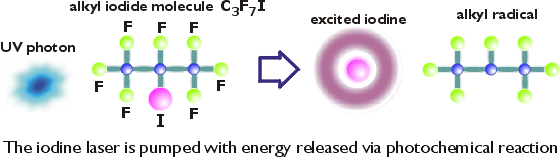 prof. Otruba
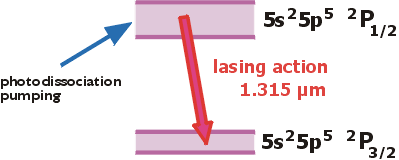 53
Celkové uspořádání PALS
2010
PALS je jednosvazkový laserový systém, sestávající z oscilátorové sekce generující počáteční slabý světelný pulz a z řetězce pěti laserových zesilovačů, jež tento pulz postupně zesilují. Takové schéma uspořádání se anglicky nazývá "master oscillator - power amplifiers" (MOPA), neboli řídicí oscilátor - výkonové zesilovače. Rozměr zesilovačů se od jednoho zesilovacího stupně k druhému zvětšuje, takže průměr zesilovaného laserového svazku postupně roste, od počátečních 8 mm až na koncových 290 mm. Tím se udržuje plošná hustota výkonu laserového svazku na hodnotě, při které ještě nemůže dojít k poškození povrchu jednotlivých optických prvků vlivem přílišné světelné zátěže.
prof. Otruba
54
Optický zesilovač
2010
Laserový řetězec Asterix IV/PALS zahrnuje celkem pět výkonových zesilovačů. Jejich úkolem je zesílit pulsy přicházející z oscilátorové části na energii až jeden kilojoule. Velikost jednotlivých zesilovačů postupně narůstá směrem ke konci řetězce - finální pátý zesilovač je dlouhý přes 13 m (viz obrázek) a poskytuje laserový svazek o průměru 29 cm. Zlomek sekundy před vlastním laserovým výstřelem jsou zesilovače "aktivovány" vybitím velkých baterií kondenzátorů do výbojek, které obklopují kyvety zesilovačů obsahující plynné pracovní prostředí. Intenzivní záblesk nekoherentního ultrafialového záření produkovaného výbojkami dá v kyvetách vzniknout velkému množství excitovaných atomů jódu, které jsou "připraveny" odevzdat svoji přebytečnou energii laserovému pulsu přicházejícímu z oscilátorové části.
prof. Otruba
55
Laserové diody
2010
Pro malé proudy má záření LED spontánní charakter a je lineární funkcí budícího proudu. Po dosažení prahového proudu, prudce narůstá výkon stimulovaného záření a ze zrcadel rezonátoru je emitováno koherentní záření opět lineárně závislé na velikosti budicího proudu. Zároveň také dochází ke kvalitativní změně tvaru vyzařovací charakteristiky laserové diody vyjádřené zmenšováním úhlu vyzařování v rovině kolmé a rovnoběžné s rovinou přechodu PN, rovněž ke zmenšení šířky pásma emitovaného záření
prof. Otruba
56
Spektrum LED a laserových diod
2010
prof. Otruba
57
Heterostrukturní lasery
2010
V těchto typech laseru s heteropřechody je vymezení vlnovodu dáno skokovou změnou indexu lomu v oblasti heteropřechodu. Současně s účinným vedením světla zabezpečuje heterostruktura i podmínky k účinnému soustředění menšinových nosičů. Působením heteropřechodu se soustřeďuje záření a injektové nosiče do zvolených oblastí.
prof. Otruba
58
Lasery s rozprostřenou zpětnou vazbou (Distributed Feed Back)
2010
U tohoto typu laseru je rezonátor realizován bez zrcadel pomocí prostorových periodických struktur (difrakčních mřížek). Funkce je založena na periodické změně indexu lomu ve směru šíření. Zpětná vazba vzniká trvalým navázáním šířící se vlny do opačného směru Braggovským rozptylem. Mřížka se vytváří leptáním přímo na povrchu aktivní vrstvy. Tyto lasery jsou označovány jako DFB
prof. Otruba
59
Lasery s rozloženým Braggovým zrcadlem (Distributed Bragg Reflector).
2010
Generace optického záření a zpětná vazba (opět pomocí optické mřížky) se uskutečňují v samostatných částech struktury. Užívají se dva typy konstrukce, s jedním nebo se dvěma Braggovými zrcadly. V běžné praxi se časteji užívá typ se dvěma Braggovými zrcadly na koncích vlnovodu
prof. Otruba
60
Spektrum laserových diod
2010
prof. Otruba
61
Hranově vyzařující lasery
2010
Tento typ (Edge Emiting Lasers - EEL) vysílá záření z hrany přechodu. Ve výrobě i aplikacích laserových diod zatím převládá
prof. Otruba
62
Plošně vyzařující lasery
2010
VCSEL (Vertical Cavity Surface Emiting Lasers) emitují záření z plochy součástky rovnoběžné s rovinou přechodu. Záření emitované z plochy je pohlceno substrátem a ztraceno nebo, což je výhodnější, se odráží od kovového kontaktu
prof. Otruba
63
Frekvenční konverze
2010
První možností je využít nelineárních jevů druhého (třetího) řádu. Intenzita záření druhé harmonické je úměrná druhé mocnině koeficientu optické nelinearity a intenzity záření dopadající vlny, nepřímo úměrná čtvrté mocnině vlnové délky.
prof. Otruba
64
Nelineární prostředí - krystaly
2010
prof. Otruba
65
Frekvenční konverze
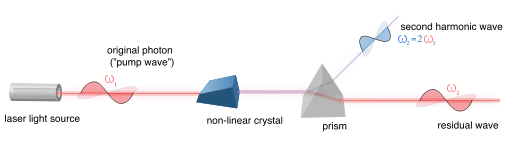 2010
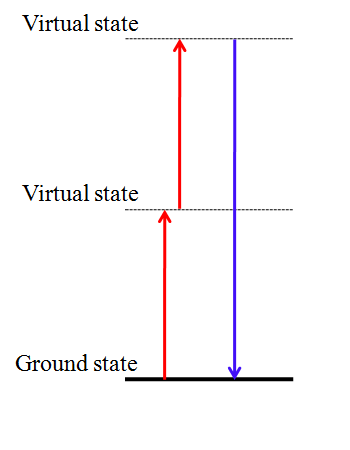 prof. Otruba
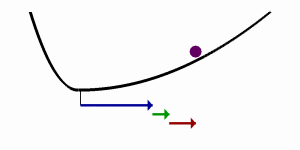 The blue arrow corresponds to ordinary (linear) susceptibility, the green arrow corresponds to second-harmonic generation, and the red arrow corresponds to optical rectification.
66
Optical Parametric Oscillator (OPO)
2010
Založen na koherentním rozpadu fotonu o kruhové frekvenci ω3 na dva fotony, jejichž kruhové frekvence ω1 a ω2 (signálová a jalová vlna), při čemž platí: 
	ω3 = ω1+ ω2 
	a poměr 
	ω1/ ω2 =f(υ)
prof. Otruba
67
OPO Spectra Physics
2010
prof. Otruba
68
Homogenizace paprsku
2010
prof. Otruba
69
Laser s volnými elektrony (FEL, free electron laser)
2010
Aktivním prostředím jsou relativistické elektrony procházející periodickým magnetickým polem. Elektrony při svém pohybu po zakřivených drahách vyzařují elektromag. záření o vlnové délce (γ<< λ0, γ je tzv. relativistický faktor):
prof. Otruba
70
Spektrální briliance
2010
Pro porovnání zdrojů vysoceintenzivního (především synchrotronového) záření se zavádí pojem spektrální briliance (spectral brilliance), udávající počet vyzařovaných fotonů za sekundu na 1 mm2 plochy zdroje záření, na divergenci 1 mrad2 a na 10% šířky (Δλ/λ=0,1) vlnového oboru. Čím užší a paralelnější je svazek záření a čím více jsou fotony koncentrovány do co nejužšího vlnového oboru, tím je vyšší spektrální briliance. 
Ta je v nepřímém poměru k emitanci (emittance), což je v podstatě součin rozměru zdroje záření a divergence záření.
prof. Otruba
71
Synchrotronové záření
Zdroje magnetického pole
bending magnety 
undulatory 
wigglery


free electron lasers
2010
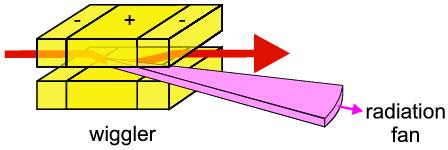 prof. Otruba
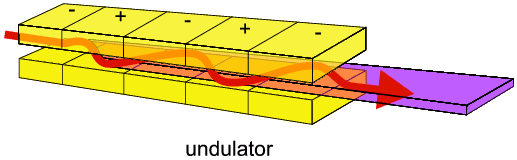 72
Laser na volných elektronech
2010
Čtvrtá generace zdrojů SZ je založena na využití lineárních urychlovačů, které umožňují snížit emitanci a zkrátit délku pulsů. Probíhá-li krátký elektronový shluk dostatečně dlouhým undulátorem, pak elektromagnetická vlna generovaná v každém místě undulátoru postupuje společně s elektronovým svazkem a interaguje s ním. Vzniká tak laser na volných elektronech, neboli free electron laser – FEL. Ten se vyznačuje vysokou briliancí, podstatně vyšší než u klasického undulátoru, koherencí a krátkostí pulsů, dosahujících desítek fs.  K urychlení elektronů na hodnoty řádu GeV je zapotřebí velmi dlouhého lineárního urychlovače.
prof. Otruba
73
Laser na volných elektronech
2010
Shluky elektronů se pohybují po vlnkovité dráze. Nabité částice, které mění svou rychlost (postačí směr), září. Pro pochopení si představme, že se elektrony v shluku pohybují po sinusoidě podél undulátoru. Pokud se na ně díváme z konce této osy, nevidíme, že se pohybují směrem k nám, ale vidíme kmitat shluk nabitých částic. Shluky tak generují koherentní rentgenový paprsek. Za undulátorem jsou silným magnetickým polem elektrony odkloněny a vzniklý rentgenový laserový paprsek pokračuje do haly s experimenty
prof. Otruba
74
Femtosekundy
2010
Nadzvukový Concorde létá přibližně 
rychlostí 2 machů (dvojnásobek rychlosti zvuku ve vzduchu), neboli 600 m/s (2 160 km/h). Za dobu 10 fs uletí jen 6 pikometrů (6.1012 m), to je 10krát méně, než je průměr atomu uhlíku
prof. Otruba
Průměrná vzdálenost Země a 
Měsíce je kolem 380 000 km. 
Světlo pohybující se rychlostí 
300 000 km za sekundu urazí 
tuto vzdálenost za dobu o něco 
delší než 1 s. Během 100 fs však
 světlo uběhne pouze 30 µm, 
neboli méně, než je tloušťka vlasu
75
Čerp (chirp)
Díky relacím neurčitosti není možné mít krátký (~fs) světelný puls ve viditelné oblasti spektra, který by byl monochromatický
2010
U impulsů optického záření se čerpem rozumí postupná změna frekvence během impulsu (zvyšování nebo snižování). To znamená, že frekvence na náběžné hraně je jiná než v závěrné hraně. Šíří-li se takový impuls v disperzním prostředí, je rychlost šíření záření v náběžné hraně menší (nebo větší) než v závěrné části a tím se impuls zkracuje (nebo prodlužuje).
prof. Otruba
76
Chirp femtosekundového pulzu
2010
V disperzním prostředí femtosekundový puls, který má velký frekvenční rozsah (velký rozsah vlnových délek), je rozšířen díky různé disperzi (indexu lomu, rychlosti světla) různých vlnových délek. Je proto nutné pro zachování časového profilu impulsu provést korekci kompenzátorem disperze.
prof. Otruba
77
Model TISSA-20: < 20 fs
2010
Stable Kerr-lens mode-locking operation5-mirror compact cavity design. 
Model TISSA-20: Seeding source of broadband femtosecond pulses for Ti:sapphire amplifiers
prof. Otruba
78
Stretcher and compressor design
2010
With gratings compressor
With gratings stretcher
prof. Otruba
79
Zesílení femtosekundových pulsů s výkony do PW
2010
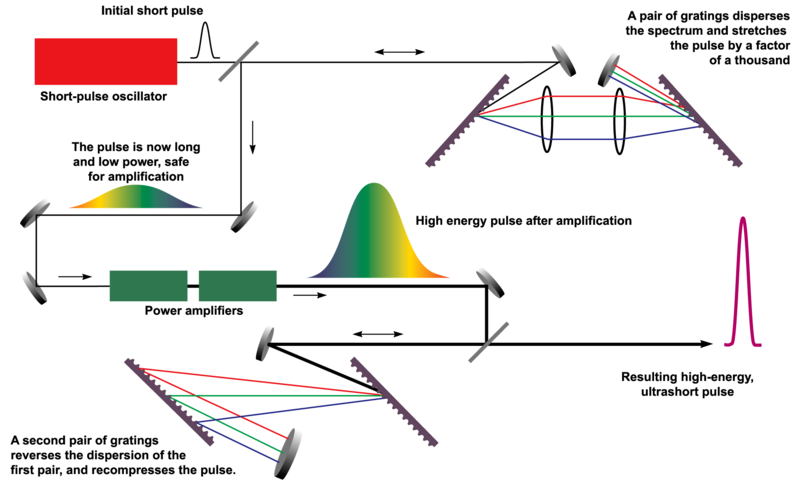 prof. Otruba
80